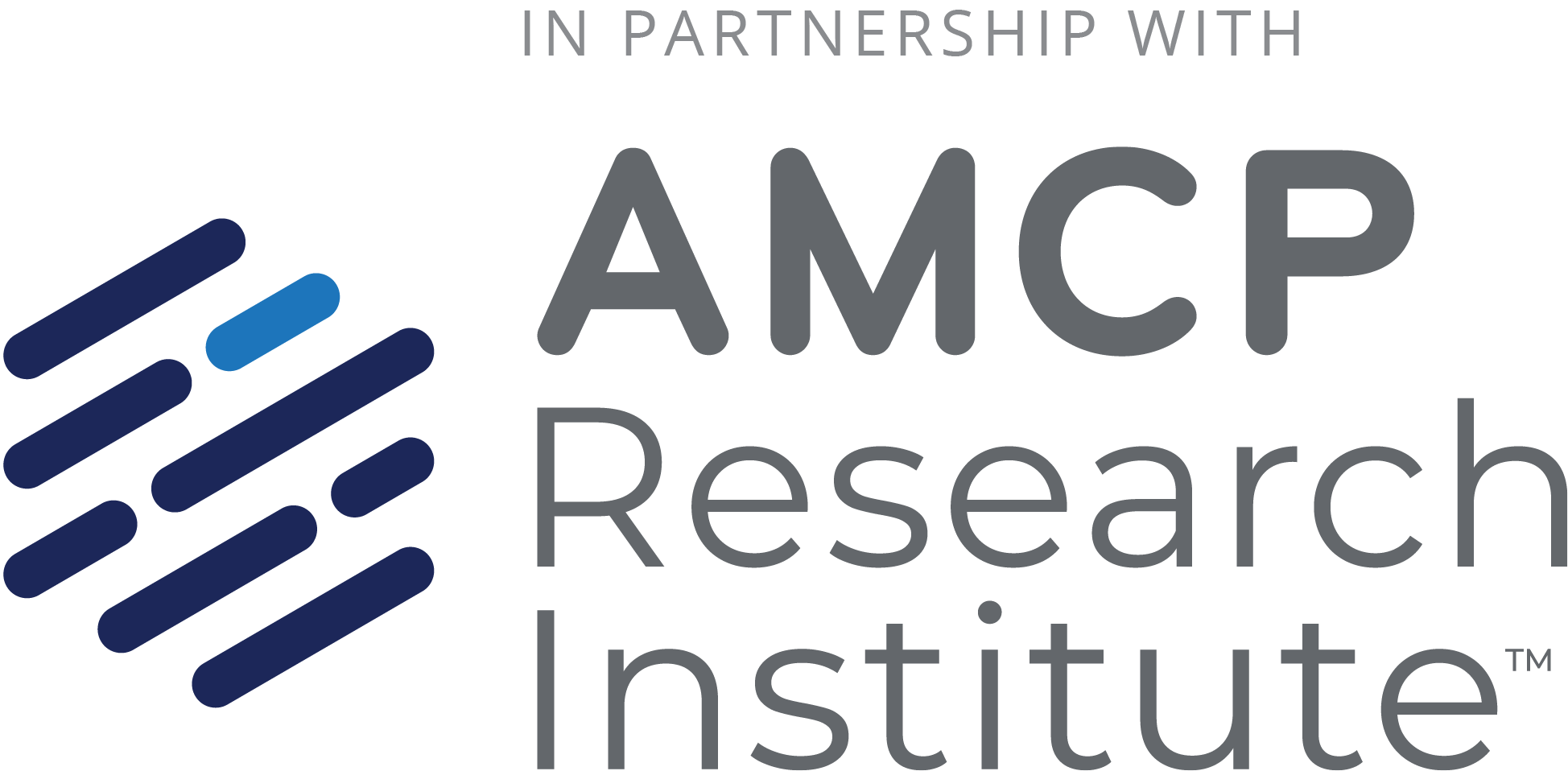 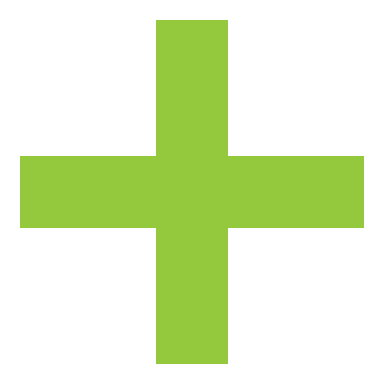 2024 REPORT
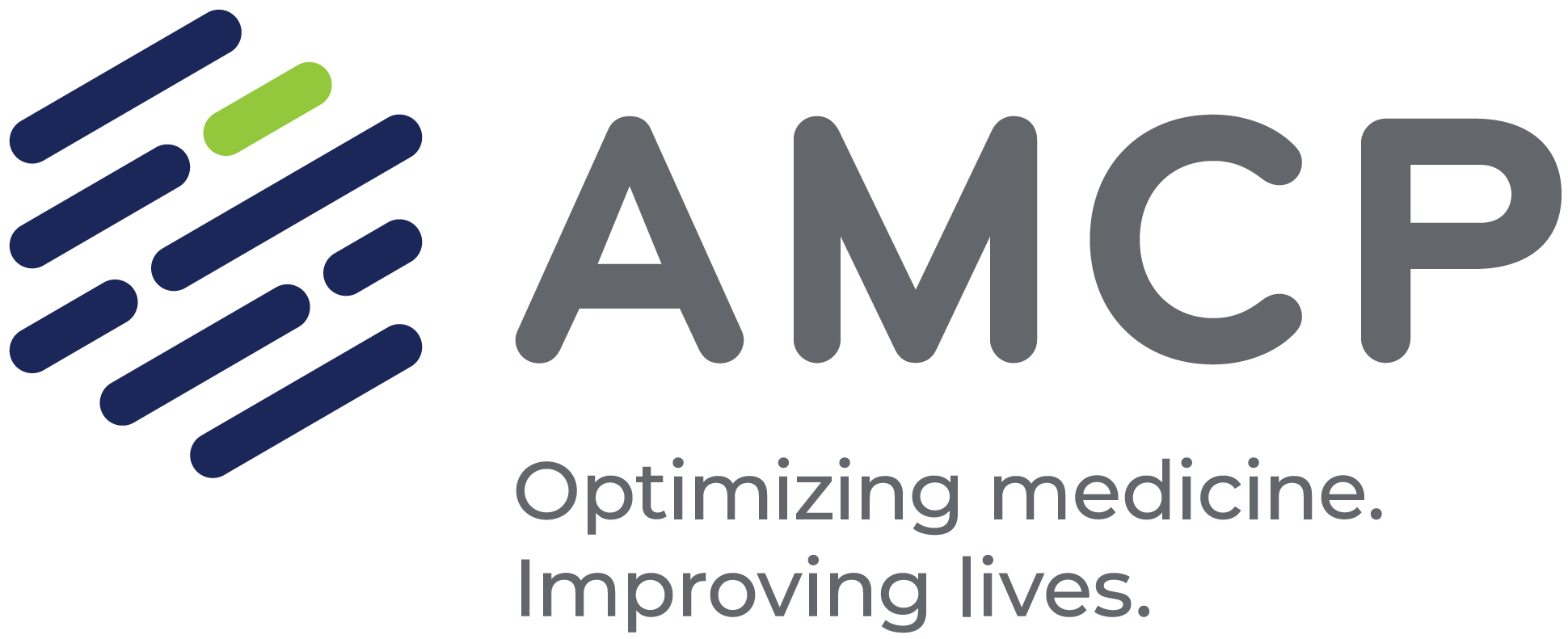 Access, Affordability, and Outcomes
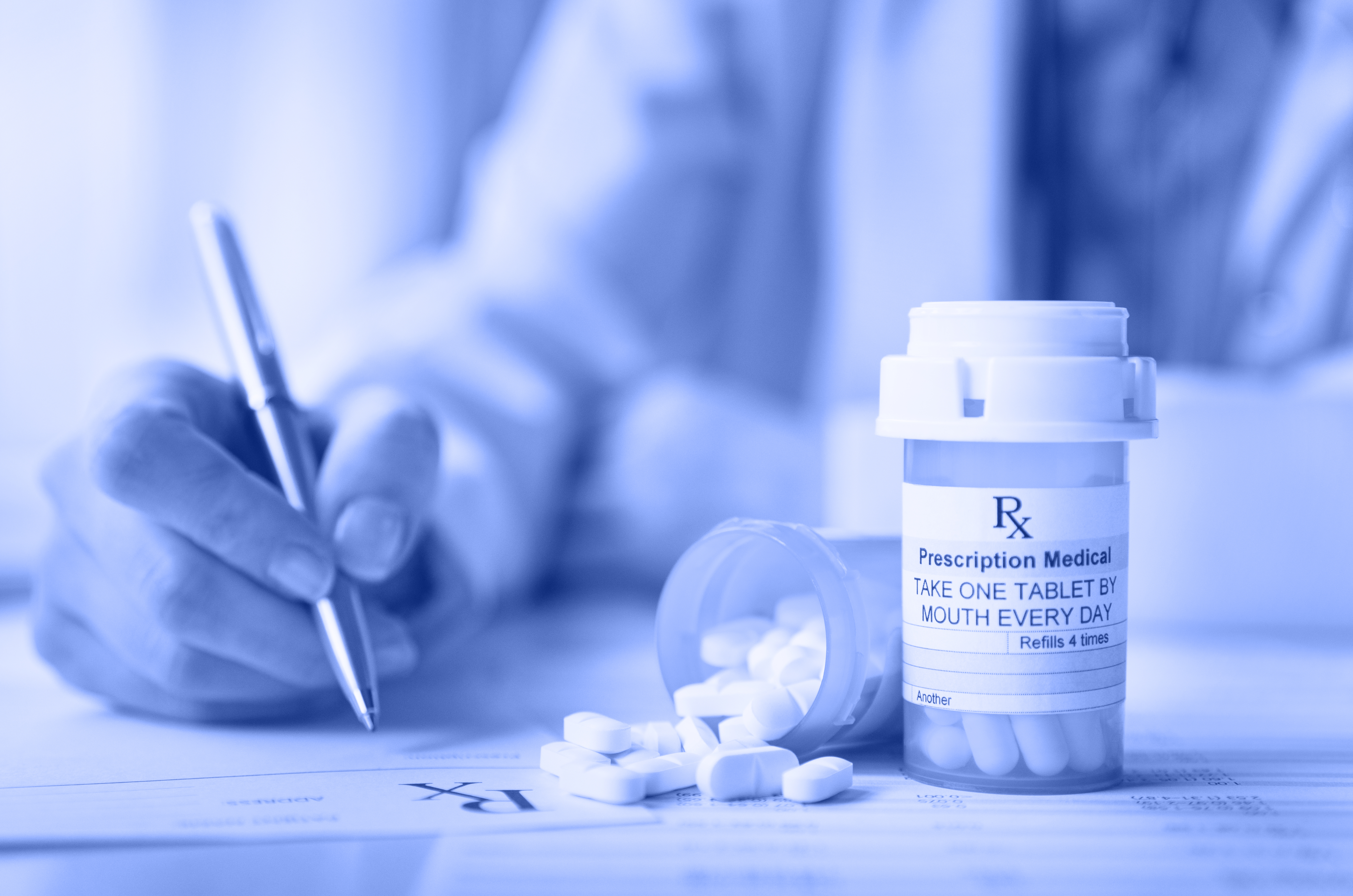 THE VALUE OF MANAGED CARE PHARMACY
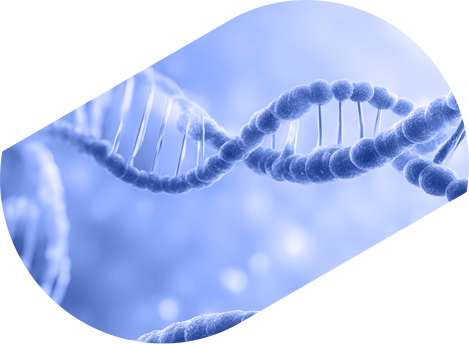 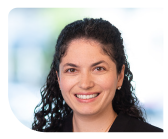 Susanna Leaf
Berkeley Research Group
sleaf@thinkbrg.com
202.448.6711





Heather Bates
Berkeley Research Group
hbates@thinkbrg.com
202.480.2660
About the Authors
Ms. Leaf and Ms. Bates are members of the Health Analytics Practice at Berkeley Research Group where they provide advanced data analytics, research, and consulting services to health care clients.
The views and opinions expressed in this article are those of the authors and do not necessarily reflect the opinions, position, or policy of Berkeley Research Group, LLC or its other employees and affiliates. Certain data used in this study were supplied by Merative as part of one or more MarketScan Research Databases. Any analysis, interpretation, or conclusion based on these data is solely that of the authors and not Merative.
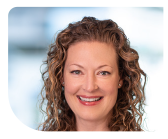 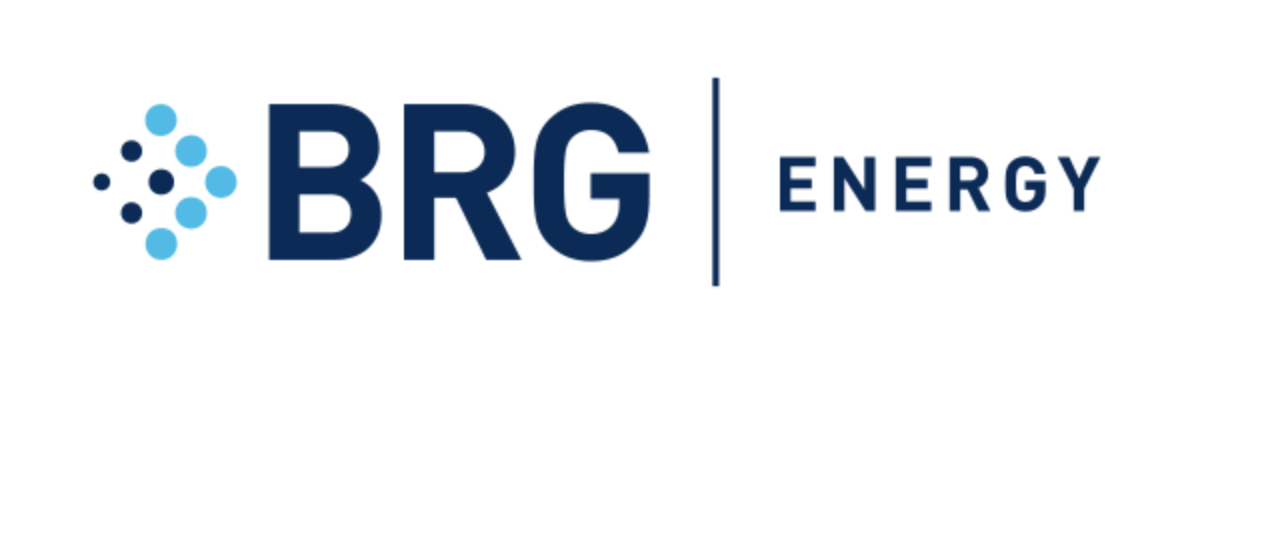 2
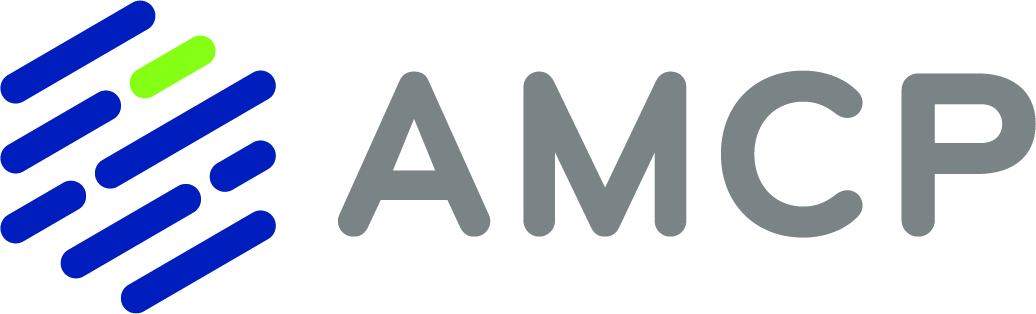 Key Highlights and Insights
Patients’ savings varied from mail order pharmacies to community pharmacies (with a 90-day supply), depending on the types of medications they use, when compared to a 30-day supply from a community pharmacy.
When patients use mail order pharmacies to receive their medication in 90-day supplies:
For brand medications reimbursed by commercial payers, average patient savings was 13%.
For generic medications reimbursed by commercial payers, average patient savings was 22%.
For brand medications reimbursed by Medicare, average patient savings was 12%. 
When patients use community pharmacies to receive their medication in 90-day supplies:
For brand medications reimbursed by commercial payers, average patient savings was 32%.
For generic medications reimbursed by commercial payers, average patient savings was 23%.
For brand medications reimbursed by Medicare, average patient savings was 7%. 
Patients using mail-order pharmacies for 90-day supplies had the highest therapy adherence, with 83% of patients using mail order pharmacies having 80% of days or more covered per year—higher than other dispensing methods.
The analysis also found there are significant differences in cost for specialty drugs driven by the site of care. When comparing three physician-administered drugs (Prolia, Entyvio and Ocrevus) being prescribed in different settings, we found significantly higher costs to plan sponsors in the HOPD setting relative to the pharmacy setting. When administered in an office setting, the difference in cost to plan sponsors was less pronounced and varied by drug.
3
AMCP 2024 REPORT | Access, Affordability, and Outcomes: THE VALUE OF MANAGED CARE PHARMACY
[Speaker Notes: Adherence is measured as proportion of days covered (PDC). Patients may, of course, be non-compliant with taking dispensed medication.]
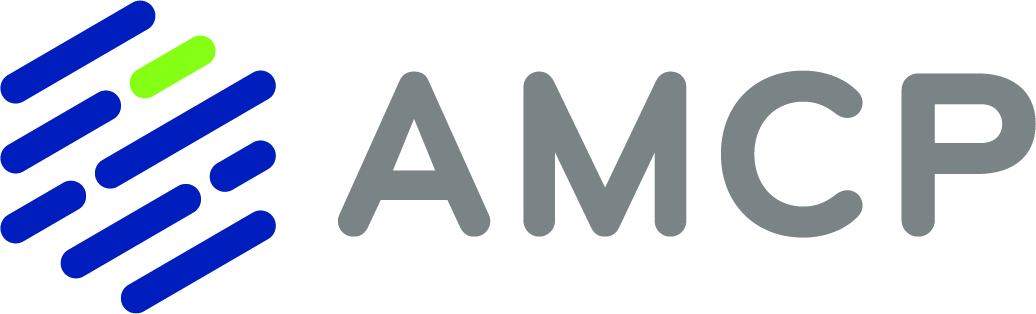 Managed Care Plans
Managed care has evolved significantly since the first “prepaid health plan” and now encompasses four primary plan types in the commercial and employer market, defined here.
4
AMCP 2024 REPORT | Access, Affordability, and Outcomes: THE VALUE OF MANAGED CARE PHARMACY
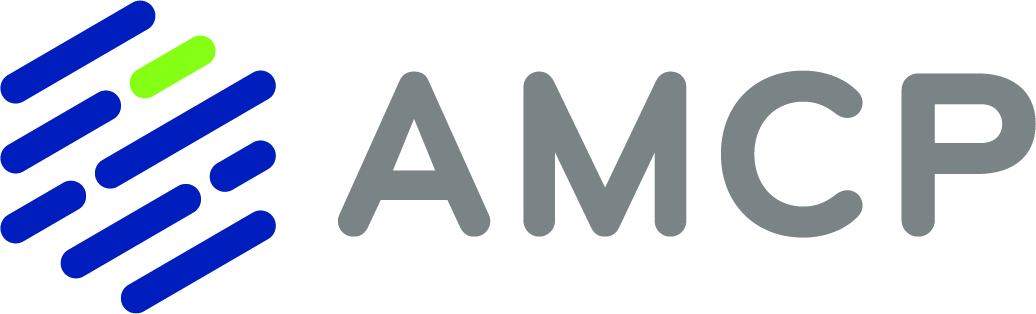 Medicaid and Medicare Beneficiaries
In 2021,
85%
of Medicaid 
beneficiaries werein some type of managed care
In 2022,
45%
of Medicare 
beneficiaries were 
in MedicareAdvantage plans
As of 2021, 85% of Medicaid beneficiaries are enrolled in some form of managed care, and 75% are enrolled in comprehensive managed care through MCOs.
Under Medicare, 45% of beneficiaries chose to obtain inpatient and outpatient medical benefits through Medicare  Advantage plans rather than through the traditional fee-for-service program (i.e., Parts A and B).
Source: “Managed Care,” Healthinsurance.org (https://www.healthinsurance.org/glossary/managed-care/, accessed June 6, 2023).
5
AMCP 2024 REPORT | Access, Affordability, and Outcomes: THE VALUE OF MANAGED CARE PHARMACY
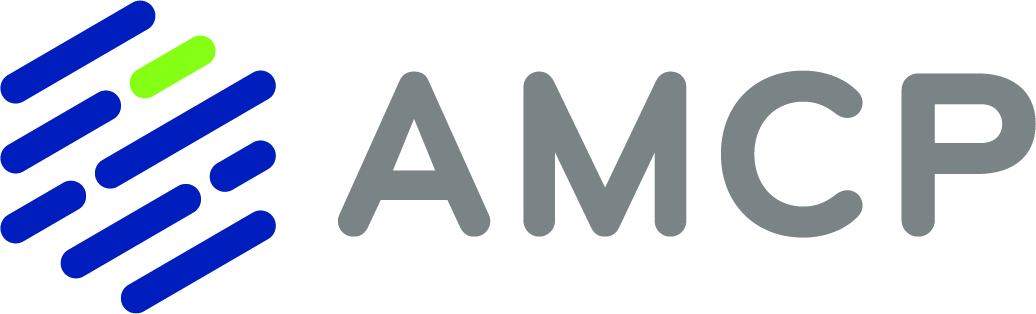 This snapshot of where people got their prescription drug coverage in 2021 shows that nearly all insured Americans have prescription drug coverage.
Sources: AMCP, “Access, Affordability, and Outcomes: THE VALUE OF MANAGED CARE PHARMACY
Report 2024,” p. 11.
6
AMCP 2024 REPORT | Access, Affordability, and Outcomes: THE VALUE OF MANAGED CARE PHARMACY
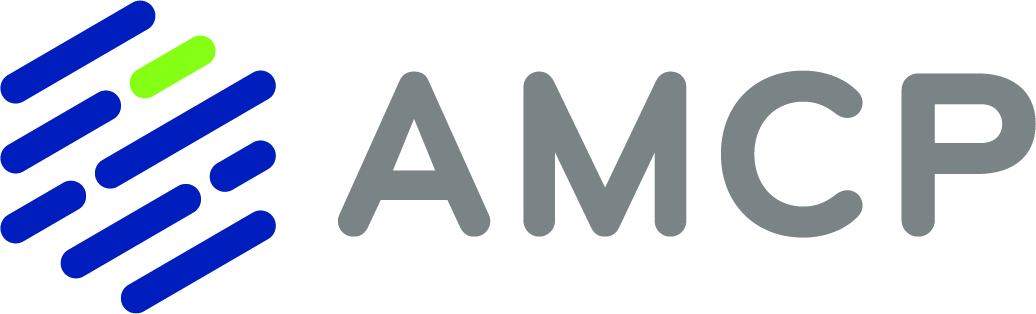 This chart compares the  volume of dispensed prescriptions per enrollee per method of payment for 2019 and 2021.
Medicare patients receive a substantially higher number of prescriptions than enrollees in other types.
Source: IQVIA, “The Use of Medicines in the U.S. 2022,” Exhibit 12, p. 17.
7
AMCP 2024 REPORT | Access, Affordability, and Outcomes: THE VALUE OF MANAGED CARE PHARMACY
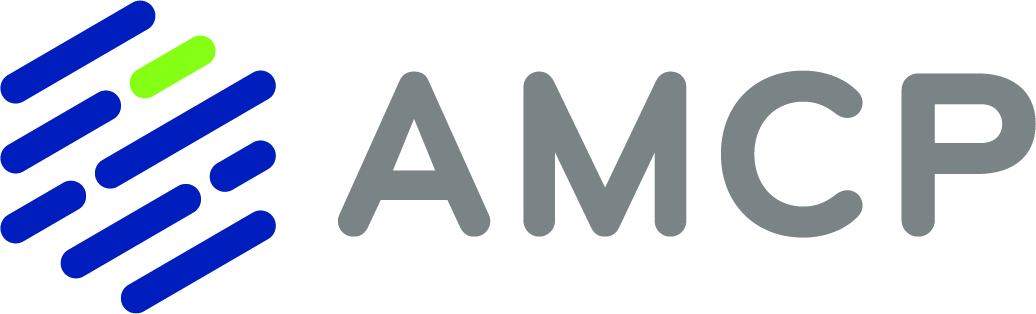 Impact of Gaining Insurance
Uninsured patients who gained insurance coverage filled a greater number of prescriptions after coverage began
UNINSURED
+13.3 prescriptions filled
MEDICAID
UNINSURED
+4 prescriptions filled
PRIVATE COVERAGE
UNINSURED
MEDICARE PART D
11% to 37% increase in
medication use for
selected classes
Source: Andrew W. Mulcahy, Christine Eibner, and Kenneth Finegold, “Gaining Coverage Through Medicaid Or Private Insurance Increased Prescription Use and Lowered Out-Of-Pocket Spending,” Health Affairs, Volume 35, no. 9, September 2016, p. 1729 (https://www.healthaffairs.org/doi/10.1377/hlthaff.2016.0091, accessed June 7, 2023).
From 2013 to 2014, individuals who went from uninsured to Medicaid had an average of 13.3 more prescriptions filled and those going from uninsured to private had an average of four more prescriptions filled.
Medicaid expansion through the ACA led to a 19% increase in Medicaid prescriptions or roughly nine additional prescriptions annually per newly eligible beneficiary.
8
AMCP 2024 REPORT | Access, Affordability, and Outcomes: THE VALUE OF MANAGED CARE PHARMACY
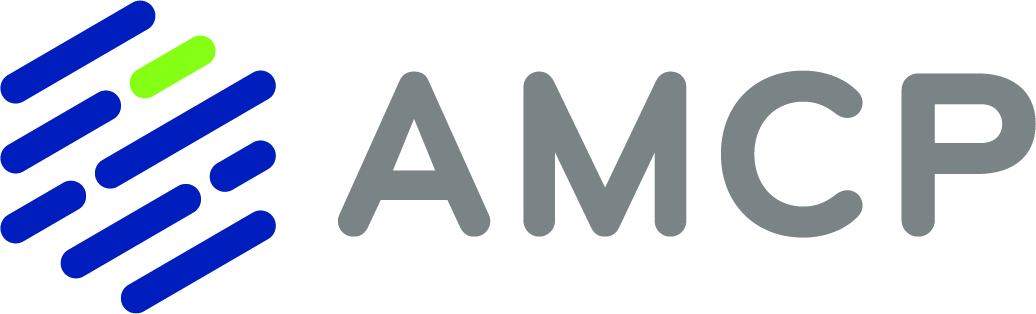 Average final out-of-pocket cost per retail prescription by product type and method of payment
Cash-paying patients had higher out-of-pocket costs for retail prescriptions across product types than insured patients
According to IQVIA, cash-paying patients paid an average of $43.62 per prescription in 2021, over five times more than any other patient group. 
The uninsured pay more out of pocket for their prescriptions.
Source: IQVIA Institute, “The Use of Medicines in the U.S. 2022,” Exhibit 31.
9
AMCP 2024 REPORT | Access, Affordability, and Outcomes: THE VALUE OF MANAGED CARE PHARMACY
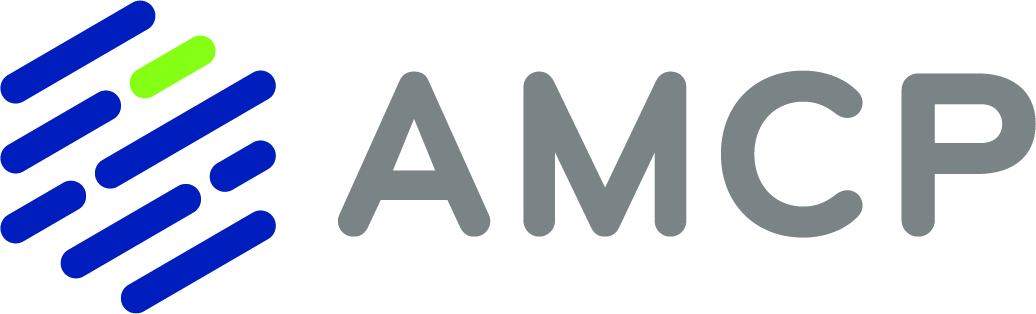 This chart highlights the use of prior authorization for enrollees within commercial plans.
Approximately 83% of enrollees have nearly all of their prescriptions readily accessible without Prior Authorization
Source: AHIP, “Key Results of Industry Survey on Prior Authorization,” p. 10.
10
AMCP 2024 REPORT | Access, Affordability, and Outcomes: THE VALUE OF MANAGED CARE PHARMACY
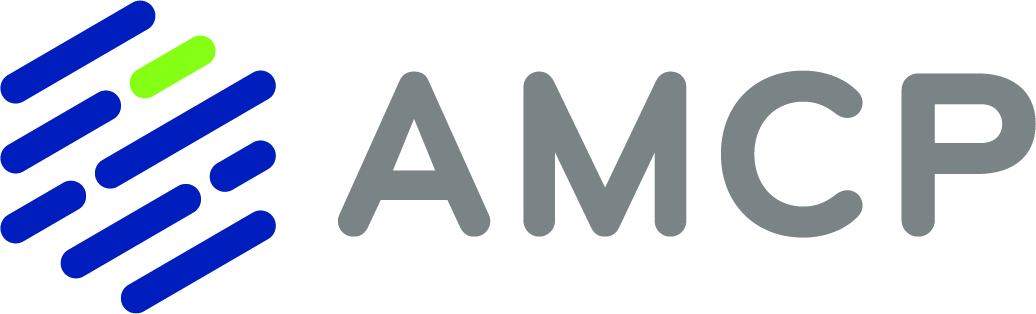 Pharmacy Types
There are five main types of retail pharmacies in the United States: 1. Chain pharmacies (e.g., Walgreens, CVS), 2. Mass merchandisers (e.g., Walmart), 3. Food stores (e.g., Kroger, Safeway), 4. Independent pharmacies, 5. Mail order pharmacies
This figure shows the share of prescriptions that flowed through each pharmacy type in 2023.
Source: IQVIA Institute Data Request
11
AMCP 2024 REPORT | Access, Affordability, and Outcomes: THE VALUE OF MANAGED CARE PHARMACY
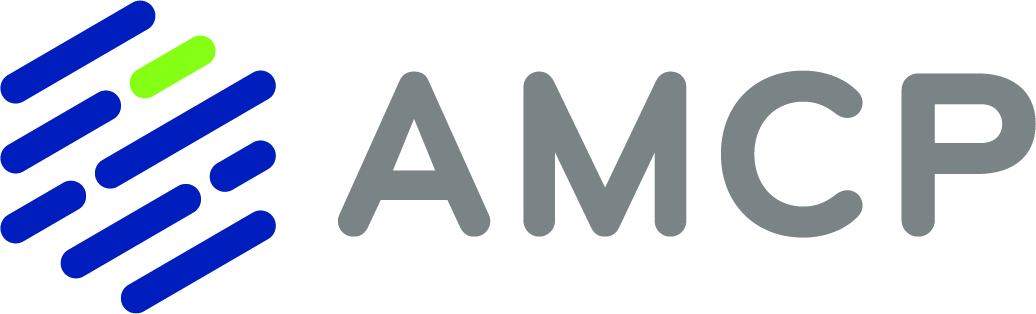 Medicare Part D PDPs with Preferred Pharmacy Networks, 2011 to 2024
From 2011 – 2024, the share of PDPs with open pharmacy networks declined significantly in favor of preferred networks
Number of regional
prescription drug plans (PDPs)
Sources: Drug Channels Institute analysis of Centers for Medicare & Medicaid Services data; Kaiser Family Foundation. Figures exclude: employer-sponsored plans; plans from U.S. territories and possessions; employer/union-only group plans; and Medicare Advantage plans.
Published on Drug Channels (www.DrugChannels.net) on October 24, 2023.
Within Medicare Part D, 94% of standalone prescription drug plans (PDPs) in 2024 had a preferred network compared with 51% of Medicare Advantage prescription drug plans (MA-PDs).
Among standalone PDP plans, the use of preferred networks has grown significantly over time, as shown here. 
About 50% of employer-sponsored health plans utilize a narrow or preferred network.
12
AMCP 2024 REPORT | Access, Affordability, and Outcomes: THE VALUE OF MANAGED CARE PHARMACY
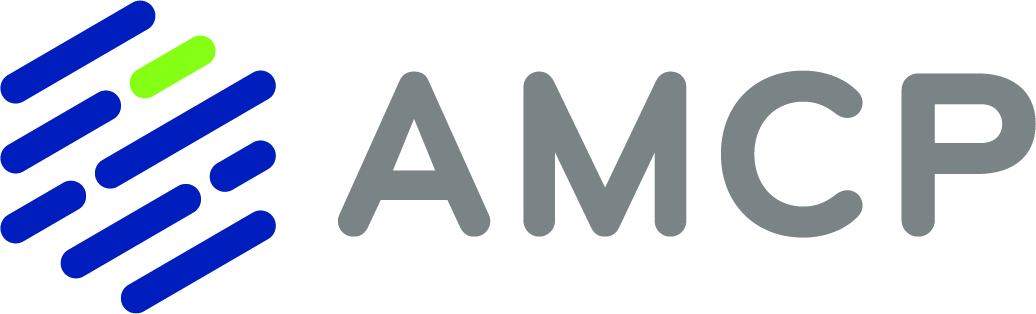 To assess cost savings derived through the use of mail order pharmacies, the analysis compared the cost per unit by drug (product, form, and strength) of prescriptions dispensed at a mail order pharmacy for a days’ supply between 84 and 100 to the cost per unit of prescriptions dispensed for those same drugs at a community pharmacy for the same days’ supply range.
The analysis examined both the total cost per unit and the patient pay per unit and calculated the weighted average percent difference between the mail cost per unit and the community pharmacy cost per unit.
Commercial
Medicare
Source: 1) Proprietary BRG analysis of MarketScan commercial claims data. Merative MarketScan Research Databases, TM. All rights reserved. 2)Chronic Conditions Data Warehouse. Centers for Medicare & Medicaid Services.
13
AMCP 2024 REPORT | Access, Affordability, and Outcomes: THE VALUE OF MANAGED CARE PHARMACY
[Speaker Notes: Generic analysis was not performed on the Medicare side due to an issue in the claims data.]
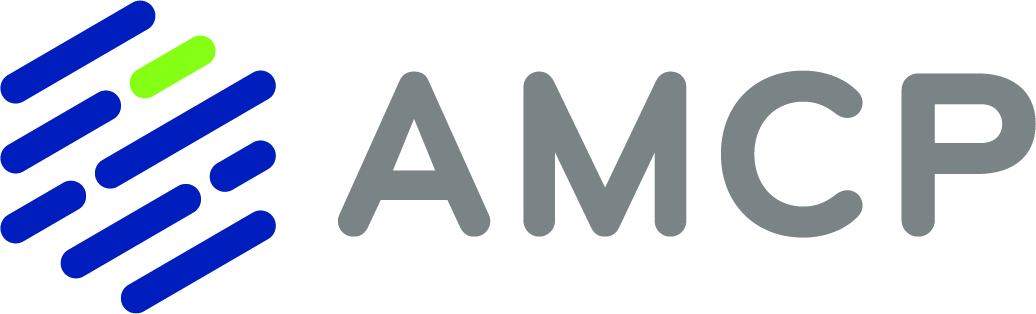 To assess cost savings derived using 90- days’ supply prescriptions at community pharmacies, the analysis compared the cost per unit by drug (product, form, and strength) of prescriptions dispensed at a community pharmacy for a supply between 84 and 100 days to the cost per unit of prescriptions dispensed for those same drugs at a community pharmacy for a supply between 28 and 30 days.
Commercial
Medicare
Source: 1) Proprietary BRG analysis of MarketScan commercial claims data. Merative MarketScan Research Databases, TM. All rights reserved. 2)Chronic Conditions Data Warehouse. Centers for Medicare & Medicaid Services.
14
AMCP 2024 REPORT | Access, Affordability, and Outcomes: THE VALUE OF MANAGED CARE PHARMACY
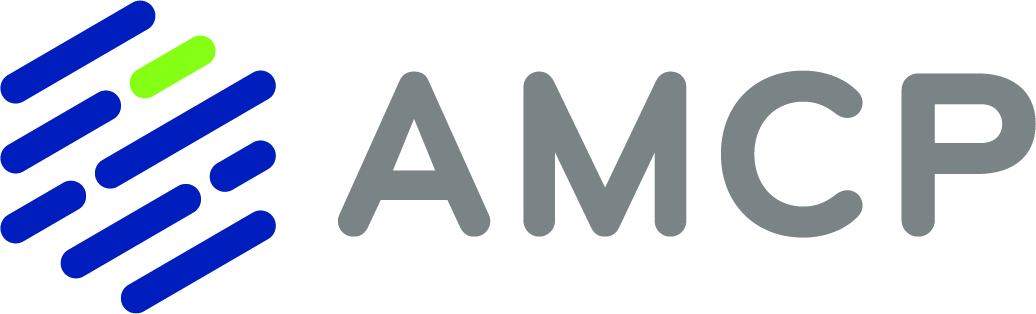 Source: Proportion of days covered (PDC) measures the number of days that a patient had their medication on hand during a particular time period. Unlike the medication possession ratio (MPR), PDC is a more conservative measure because it counts each day covered only once whereas the MPR adds up the total days’ supply without adjusting for overlapping prescriptions. The maximum PDC is 1.0 whereas the MPR can exceed 1.0.
The analysis examined medication adherence to statin therapies over a 365-day period among commercial patients who (1) filled all their statin prescriptions as a 30-days’ supply at a community pharmacy (~170,000 patients), (2) who filled all their statin prescriptions as a 90-days’ supply at a community pharmacy (~350,000 patients), and (3) filled all their statin prescriptions as a 90-days’ supply at a mail order pharmacy (~140,000 patients).
It found that the mail order patient group had the highest therapy adherence, as measured by a proportion of days covered of 80% or more, followed by the community pharmacy 90-days’ supply group, followed by the community pharmacy 30-days’ supply group.
15
AMCP 2024 REPORT | Access, Affordability, and Outcomes: THE VALUE OF MANAGED CARE PHARMACY
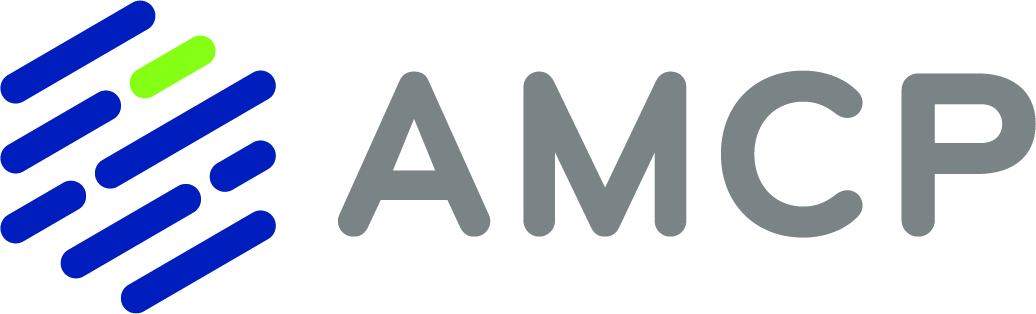 Reimbursement Methods for Provider-Administered Drugs Paid Under the Commercial Medical Benefit, by Site of Care, 2017
Hospital outpatient depts (HOPD) are more likely to be reimbursed under a higher-cost “percentage of charges” arrangement than other sites of care
Average sales price (ASP)
List price
Percentage of charges
Other
Source: Drug Channels Institute analysis of EMD Serono Specialty Digest, 14th edition, 2018. Other reimbursement models include capitated payments and a combination of methods. List price includes reimbursement based on Average Wholesale Price (AWP) and Wholesale Acquisition Cost (WAC). Physician office figures show reimbursement method for oncologist offices. Published on Drug Channels (www.DrugChannels.net) on August 8, 2018.
AHIP found that, on average, hospitals were reimbursed over twice as much for the same drugs as compared to specialty pharmacies, and that physician offices were reimbursed 23% more on average as compared to specialty pharmacies.
Given that specialty therapies can cost hundreds of thousands of dollars per patient annually, such markups — particularly those in the hospital setting — contribute substantially to health care spending and put upward pressure on insurance premiums.
16
AMCP 2024 REPORT | Access, Affordability, and Outcomes: THE VALUE OF MANAGED CARE PHARMACY
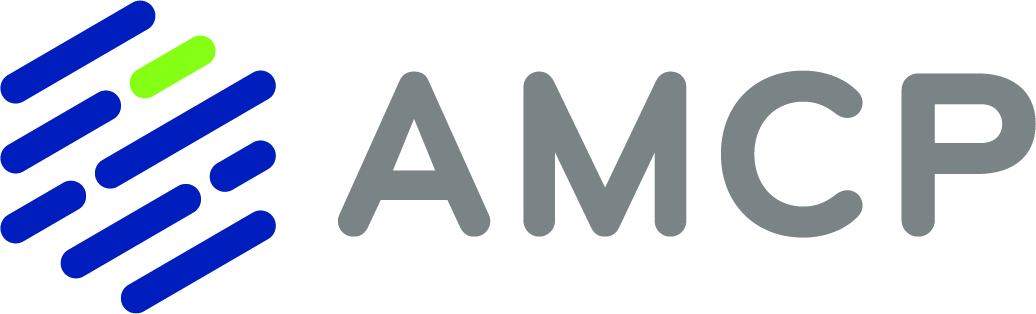 Source: Proprietary BRG analysis of MarketScan commercial claims data. Merative MarketScan Research Databases, TM. All rights reserved
Since hospitals set their own charges and charges are often not tied to specific reference prices or acquisition costs, reimbursement set at a percentage of charges can create a significant markup. 
Analysis of Prolia, Entyvio, and Ocrevus using Merative MarketScan commercial claims data for 2022 found that HOPDs were reimbursed significantly more than pharmacies for the same drugs. 
The analysis also compared pharmacy reimbursement to physician office reimbursement and found somewhat higher payments to physician offices for certain drugs.
17
AMCP 2024 REPORT | Access, Affordability, and Outcomes: THE VALUE OF MANAGED CARE PHARMACY
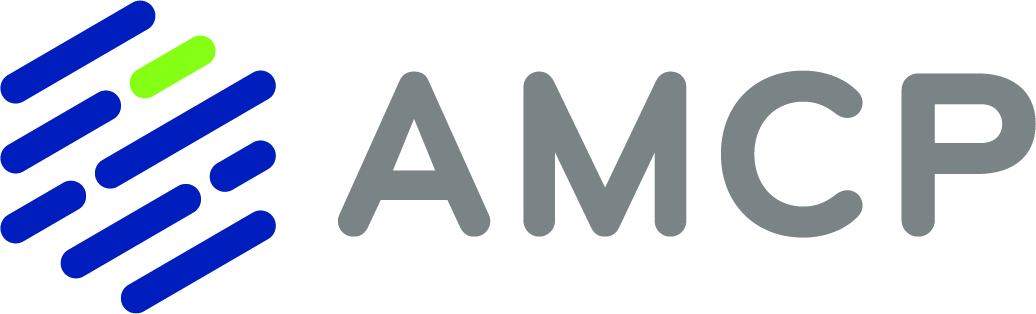 “Bagging” Policy Definitions
Source: National Association of Boards of Pharmacy, ICER
In response to markups on provider administered drugs — particularly in the HOPD setting — payers have looked for strategies to control the specialty drug spending flowing through the medical benefit. The two primary strategies that have been utilized in recent years are (1) “bagging” policies and (2) “site of service” requirements. 
There are various forms of bagging policies, including white bagging, brown bagging, and gold bagging (previously referred to as clear bagging). Each is defined here.
18
AMCP 2024 REPORT | Access, Affordability, and Outcomes: THE VALUE OF MANAGED CARE PHARMACY
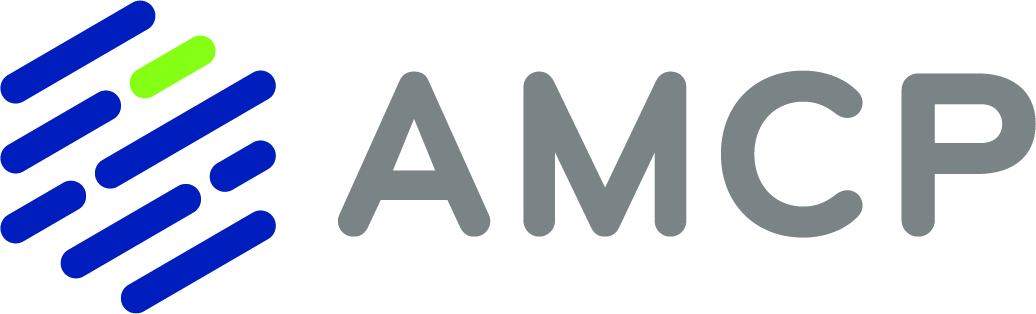 Site of Service Categories and Definitions
Source: ICER
The second primary strategy payers have adopted involves requirements on the site of service where a patient receives their physician-administered medication. Such policies seek to transition patients from hospital outpatient settings toward lower-cost sites.
These lower-cost sites are described here.
19
AMCP 2024 REPORT | Access, Affordability, and Outcomes: THE VALUE OF MANAGED CARE PHARMACY
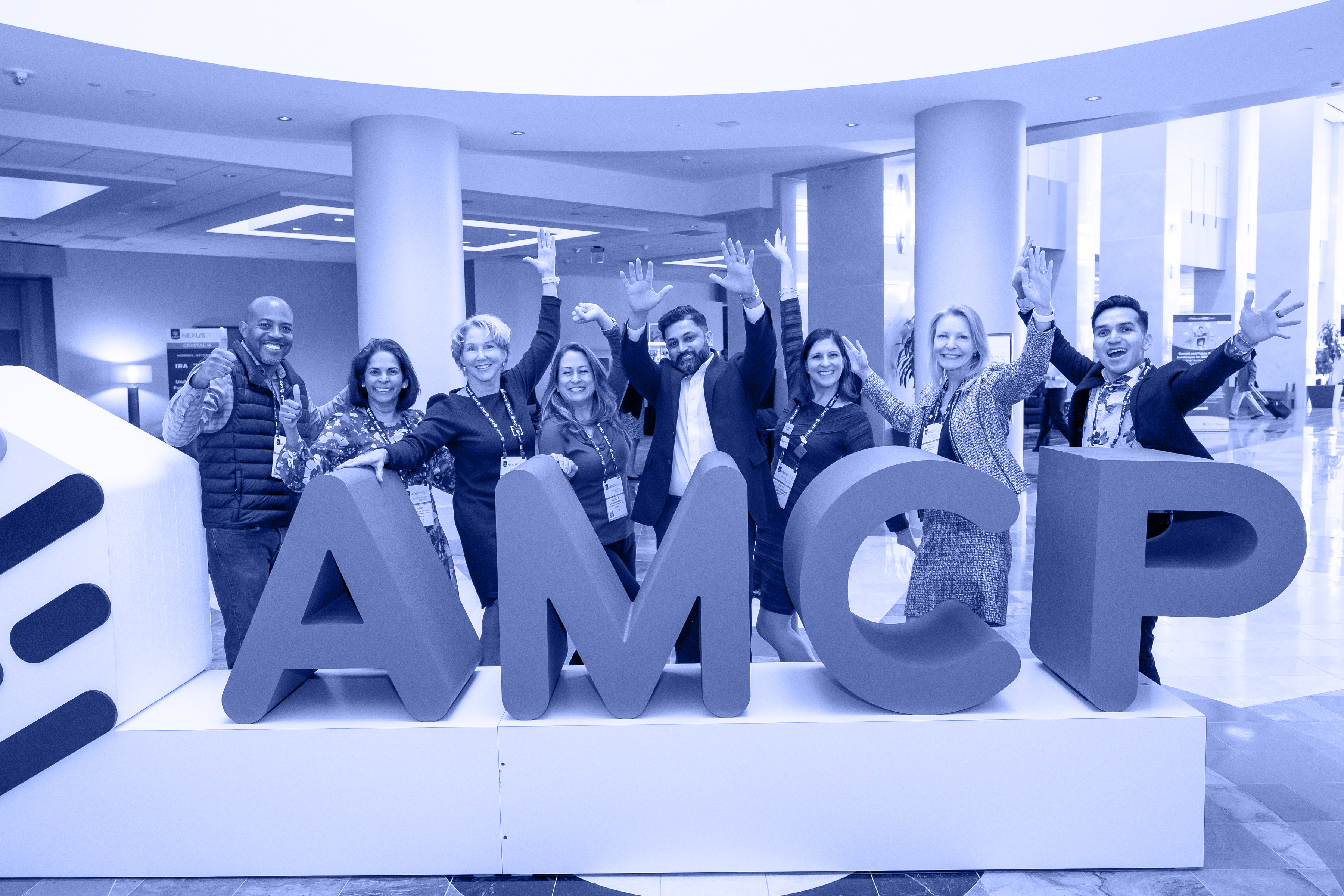 AMCP’s mission is to improve patient health by ensuring access to high-quality, cost-effective medications and other therapies.
Its diverse membership includes pharmacists, students, physicians, nurses, and industry experts charting the future of managed care.
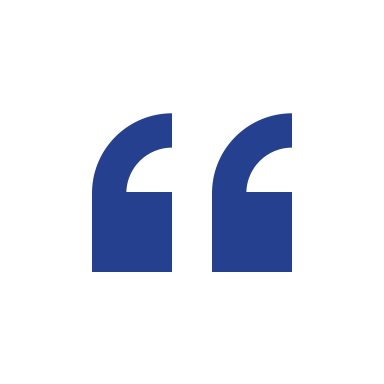 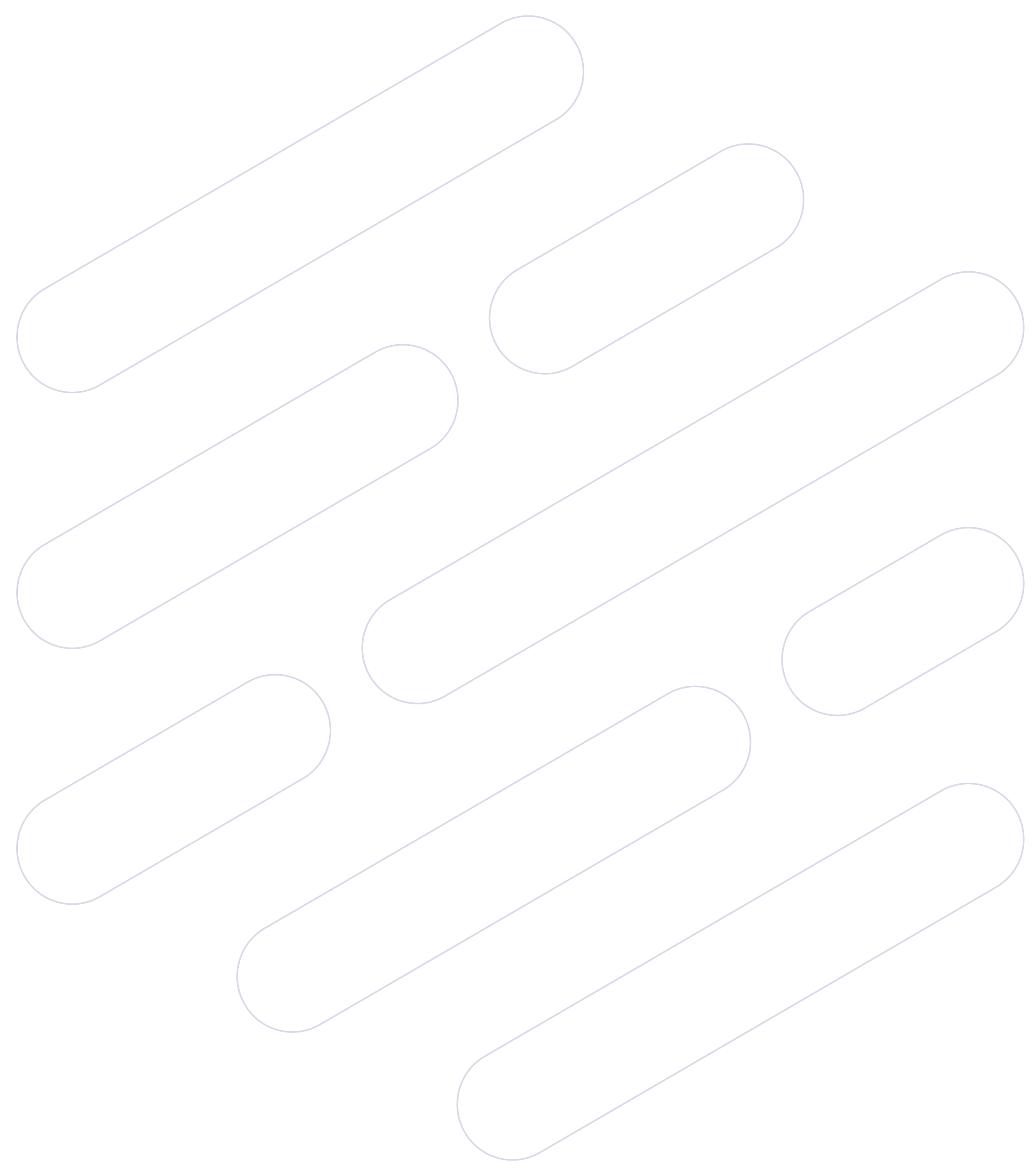 AMCP and members’ advocacy work is crucial to shaping the future of managed care pharmacy. It’s like playing the game versus being in the stands. 
Billy West, MBP, PharmD, Pharmaceutical Company AMCP Member since 2000
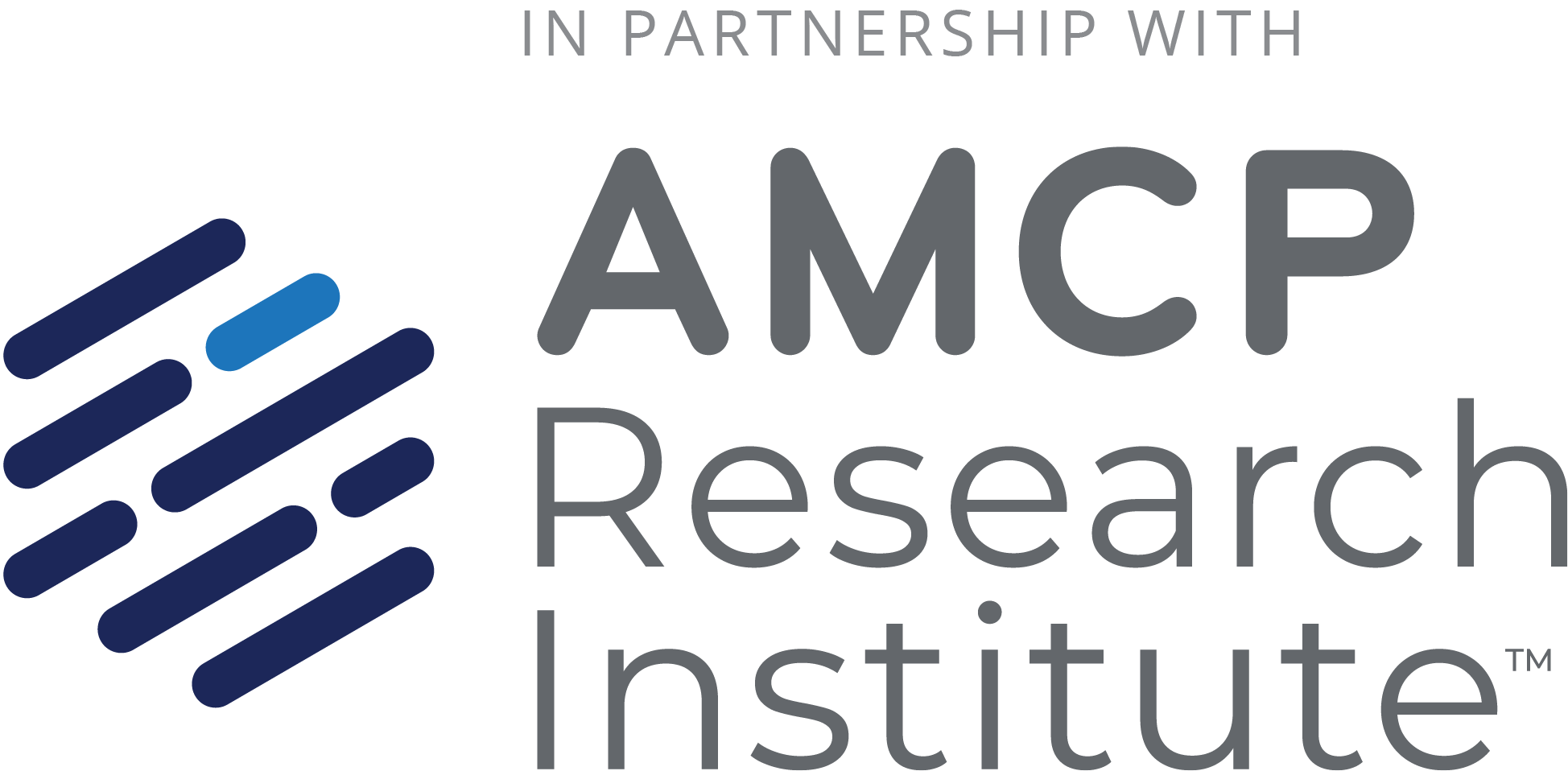 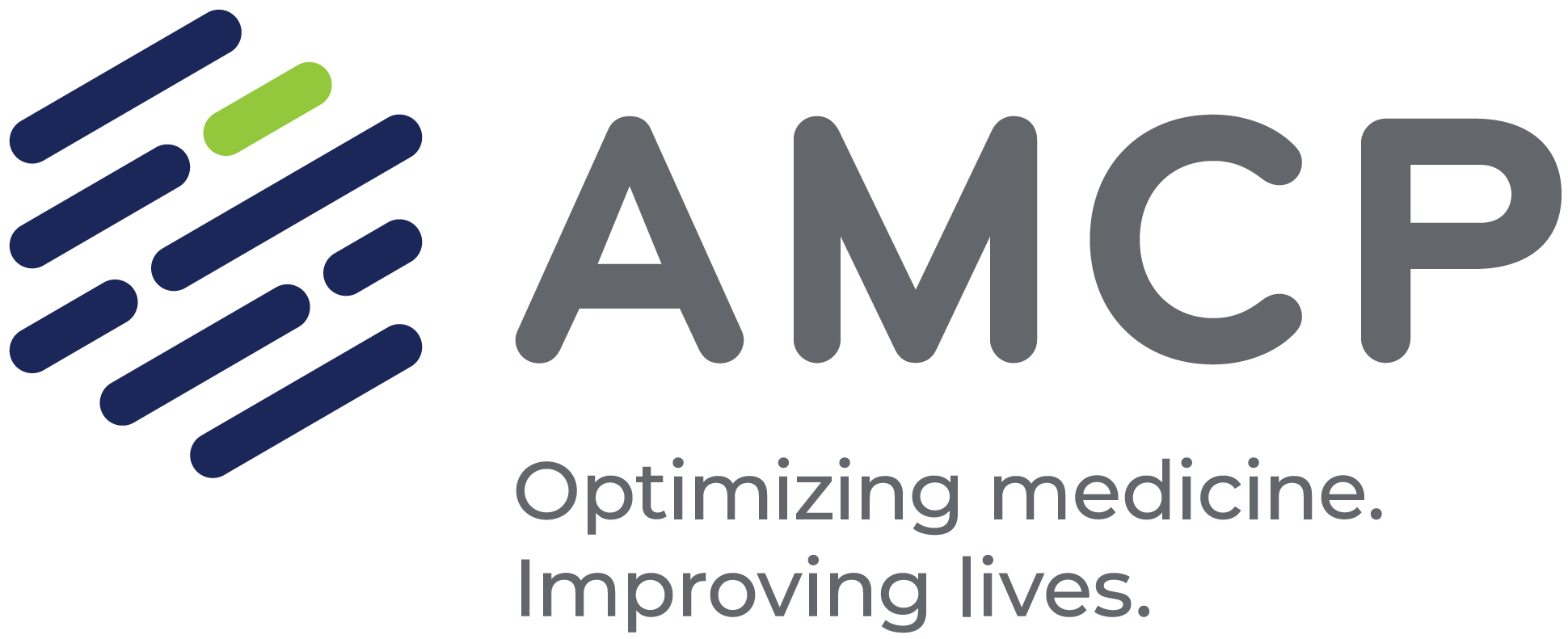 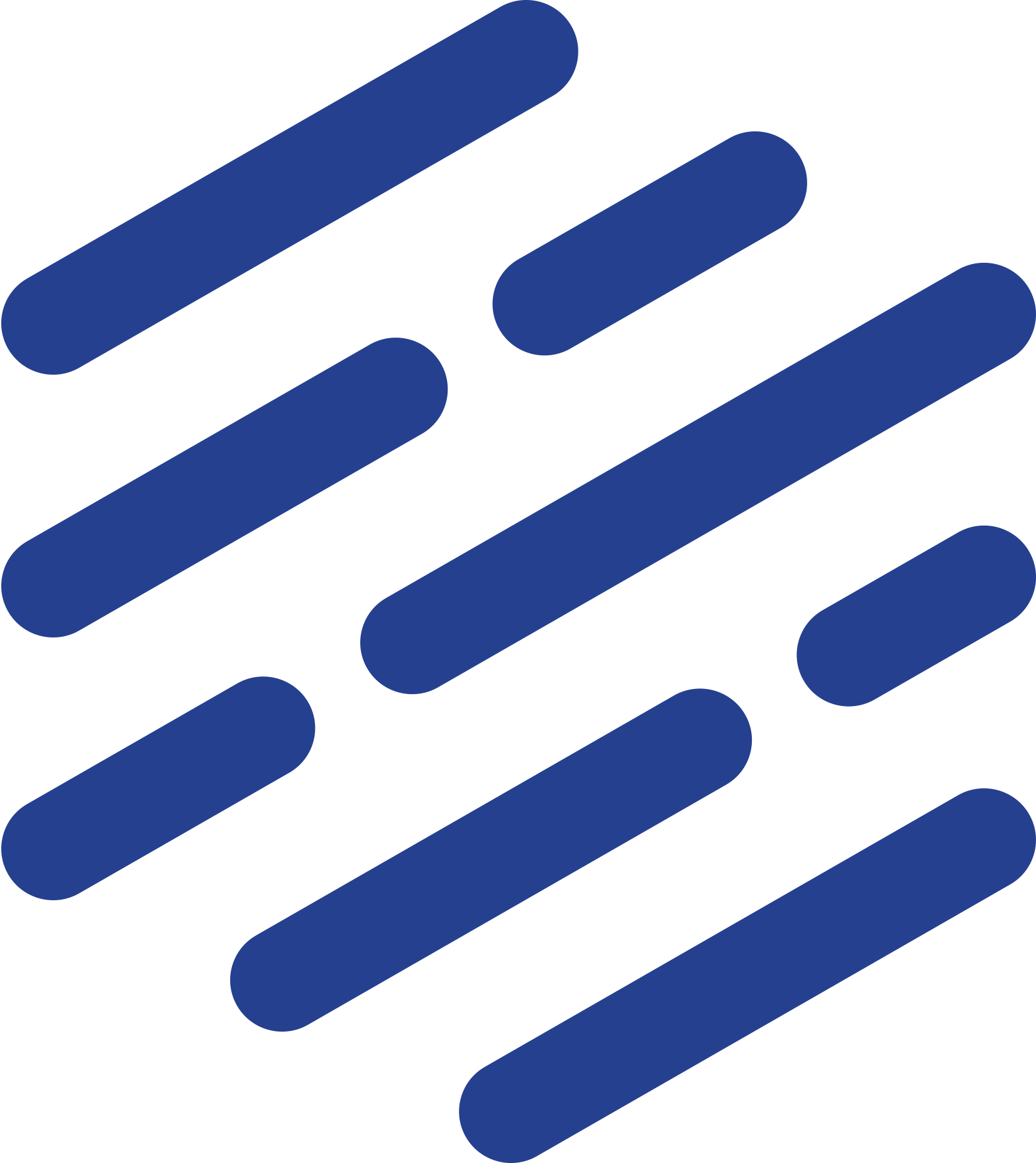 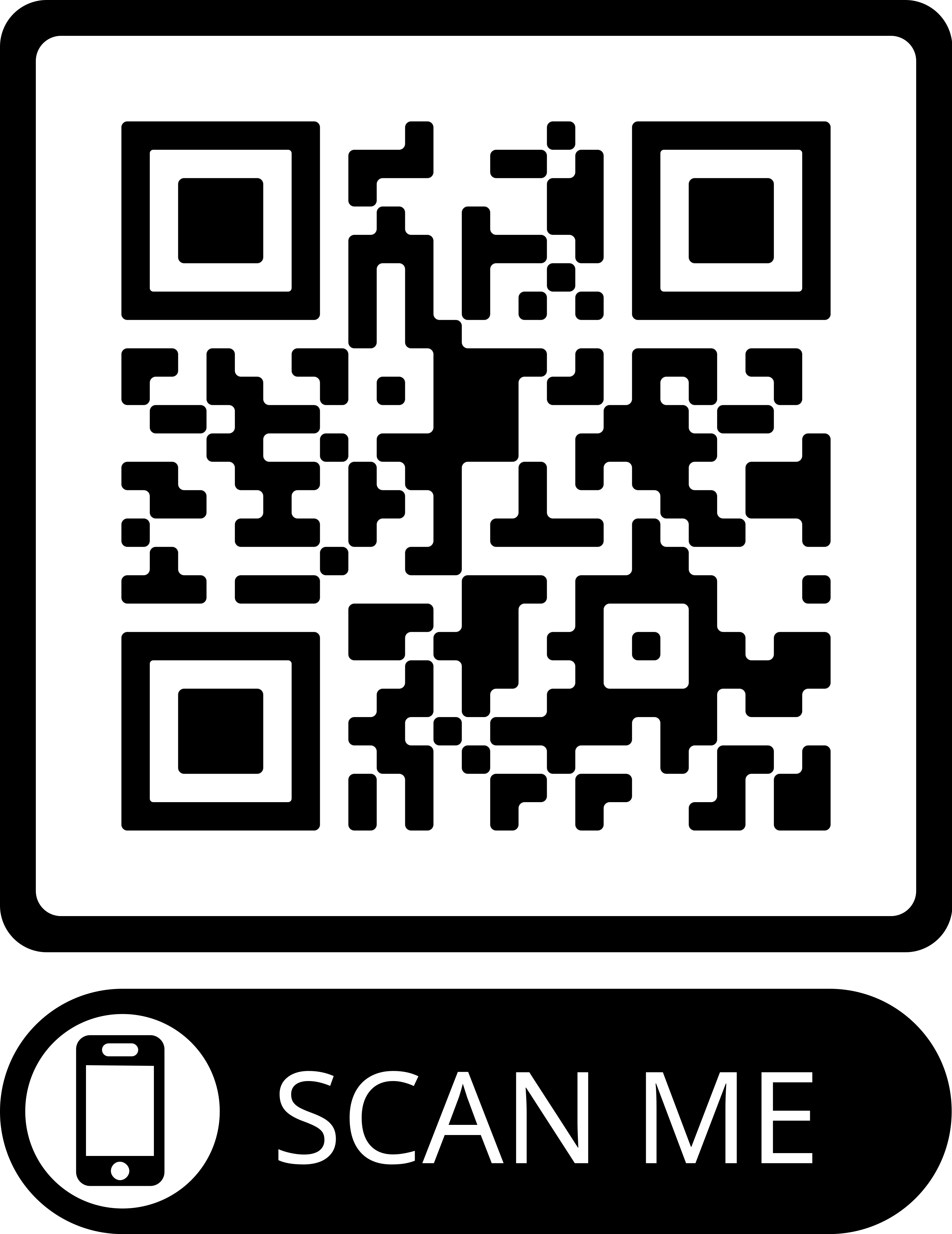 amcp.org/aaoreport-2024